Тема: Транспорт речовин у тварин.
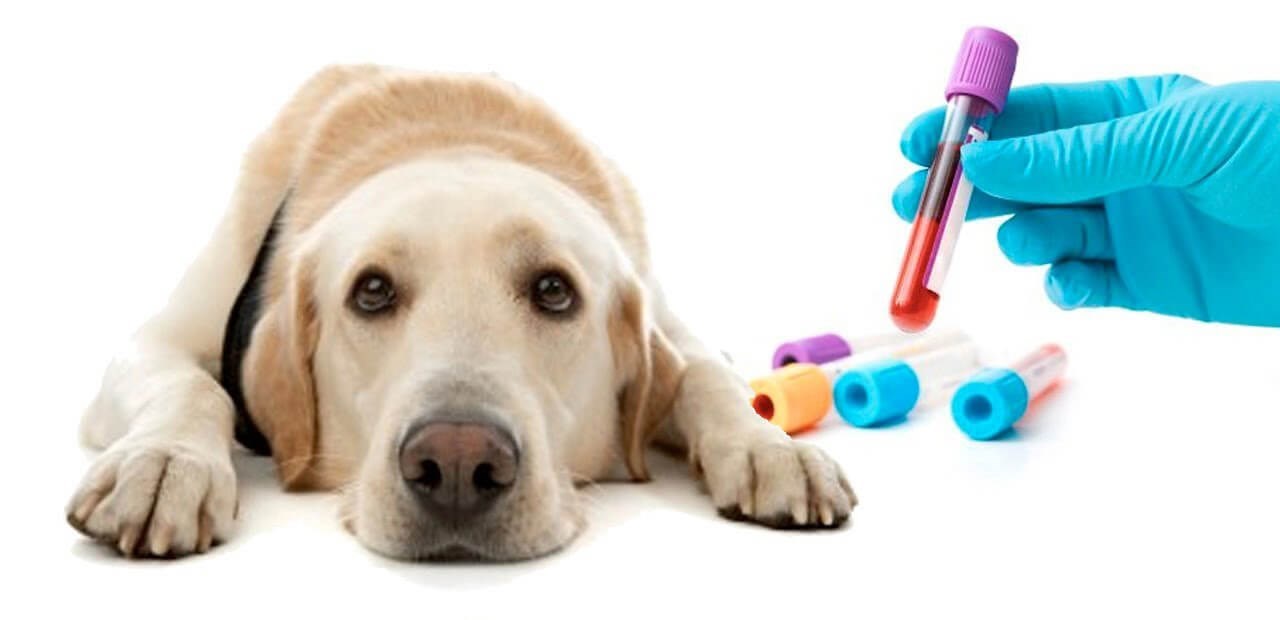 ЦІКАВІ ФАКТИ ПРО ТВАРИН
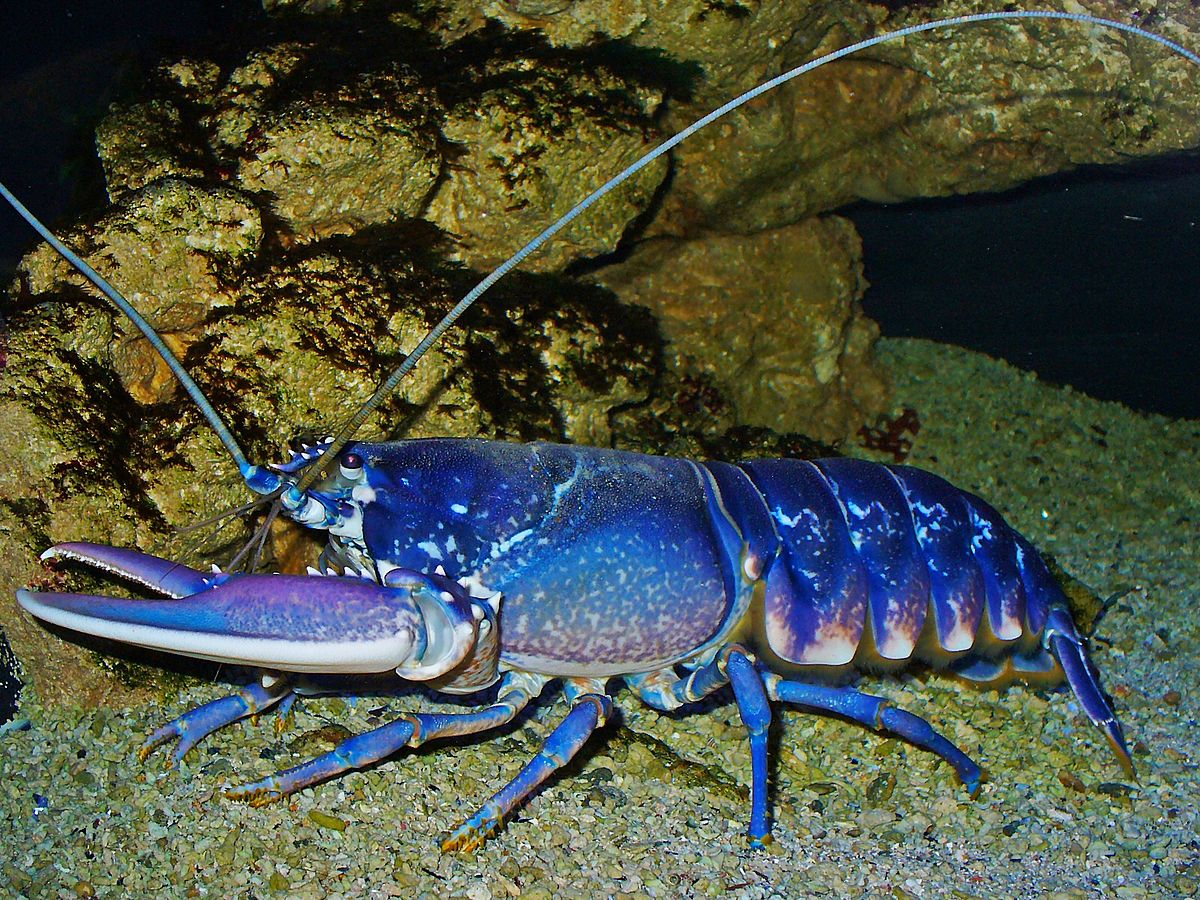 Кров в залежності від складу може мати різний колір. Так у ссавців кров червона, у комах жовта, в омарів синя.
ЗНАЙОМТЕСЬ
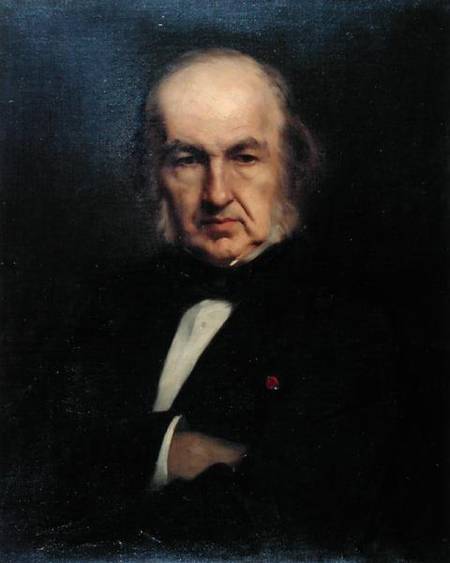 Клод Бернар (1813-1878) - відомий французький лікар і фізіолог. Серед учнів Бернара були дослідники з Англії (Ф.Певі), Німеччини (В.Кюне), Америки (С.Мітчелл); в його лабораторії працював І.М.Сеченов. Клод Бернар ввів поняття про внутрішнє середовище організму. З'ясувавши значення крові і лімфи як «внутрішнього середовища» для всіх клітин, він показав, що вона є джерелом, з якого клітини отримують поживні речовини і в яку вони віддають продукти свого обміну. Він вказав на сталість складу внутрішнього середовища, що є істотною умовою для життя клітин. Класичний афоризм Бернара: «Сталість або стійкість внутрішнього середовища є умовою вільного життя».
ТЕОРЕТИЧНИЙ МАТЕРІАЛ
Транспорт речовин -  це сукупність фізичних і хімічних процесів, що здійснюють за допомогою крові, тканинної рідини та лімфи перенесення різних сполук у середині організму для забезпечення його життєдіяльності.
Гемолімфа - у безхребетних тварин (наприклад, комах), безбарвна рідина, утворює незамкнуту систему. 
Кров - рідка сполучна тканина червоного кольору, що є частиною внутрішнього середовища, переміщується по замкненій кровоносній системі й забезпечує транспорт речовин  в організмі.
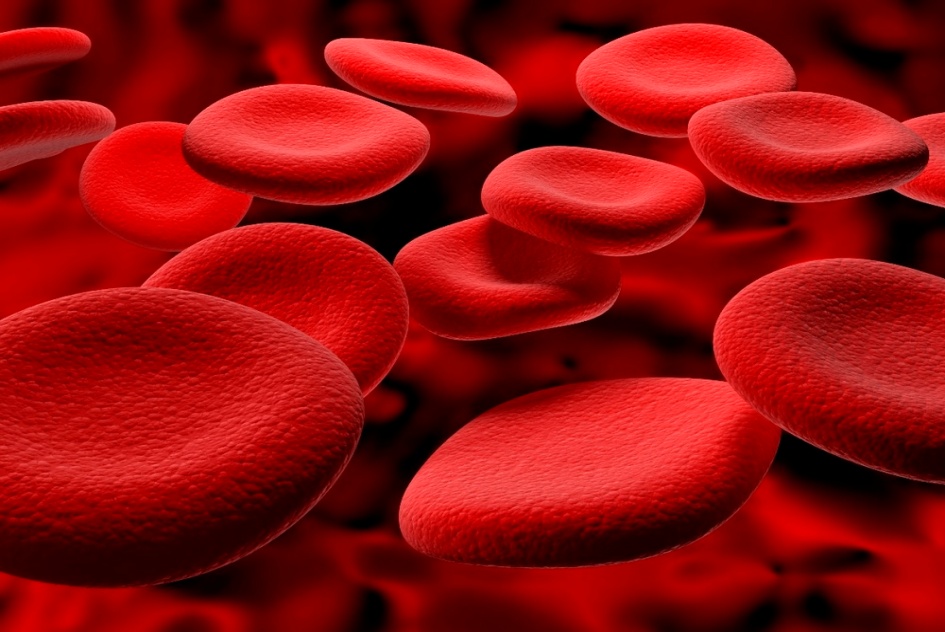 КРОВОНОСНА СИСТЕМА
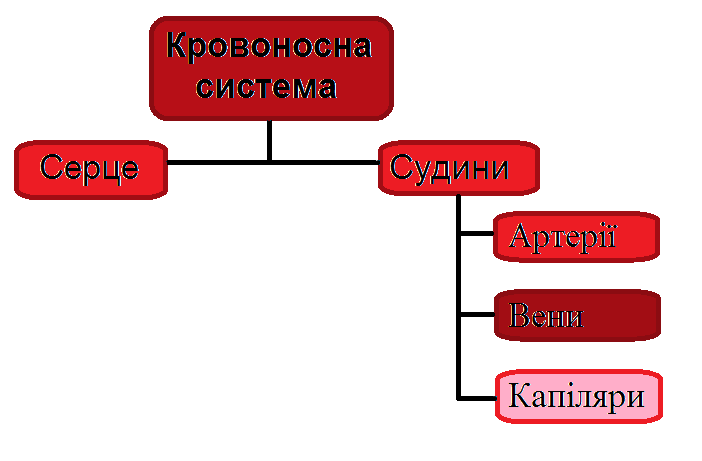 Артерії - кровоносні судини, що несуть кров від серця.      Вени - кровоносні судини, що несуть кров до серця.      Капіляри - найдрібніші судини, в яких відбувається обмін  речовинами  між кров'ю і тканинами.
НЕЗАМКНЕНА КРОВОНОСНА СИСТЕМА
Цей тип кровообігу характерний для найпростіших безхребетних, голкошкірих, членистоногих і плеченогих молюсків, а також напівхордових.
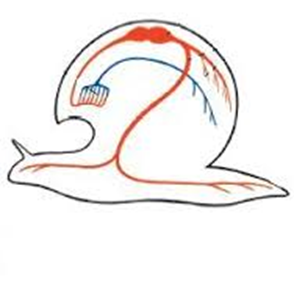 ЗАМКНЕНА КРОВОНОСНА СИСТЕМА
Замкнена кровоносна система - це тип кровоносної системи, при якій кров тече виключно по судинах (артеріях, венах, капілярах).
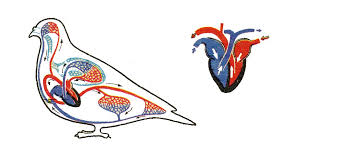 КРОВОНОСНА СИСТЕМА ТВАРИН
КІЛЬЧАСТІ ЧЕРВИ
- Спинна кровоносна судина
- Черевна кровоносна судина
- Кільцеві судини («серця)». 
Висновок: Будова кровоносної системи складна: є 3 види судин, кровоносна система замкнута.
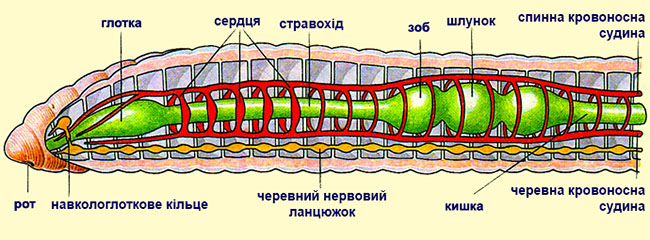 МОЛЮСКИ
У молюсків уперше з'являється справжнє сердце- двигун крові,  але  кровоносна система незамкнута – кров виливається  в порожнину  тіла  для обміну речовинами, а потім збирається знову в судини.
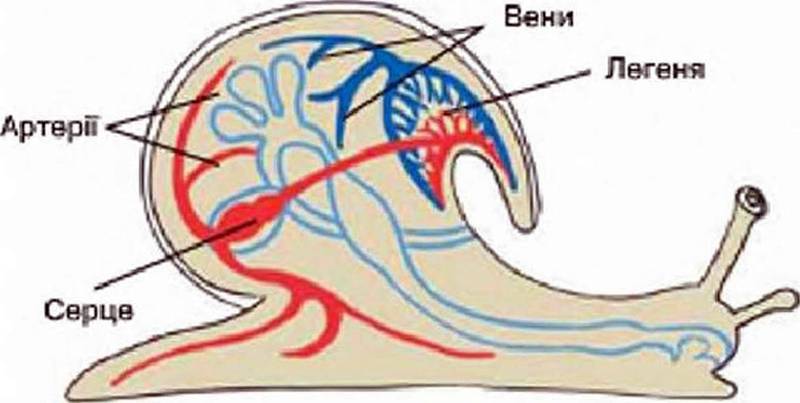 ЧЛЕНИСТОНОГІ, КЛАС РАКОПОДІБНІ
Серце у вигляді зірки на спинній стороні тіла, кровоноснасистема незамкнута.
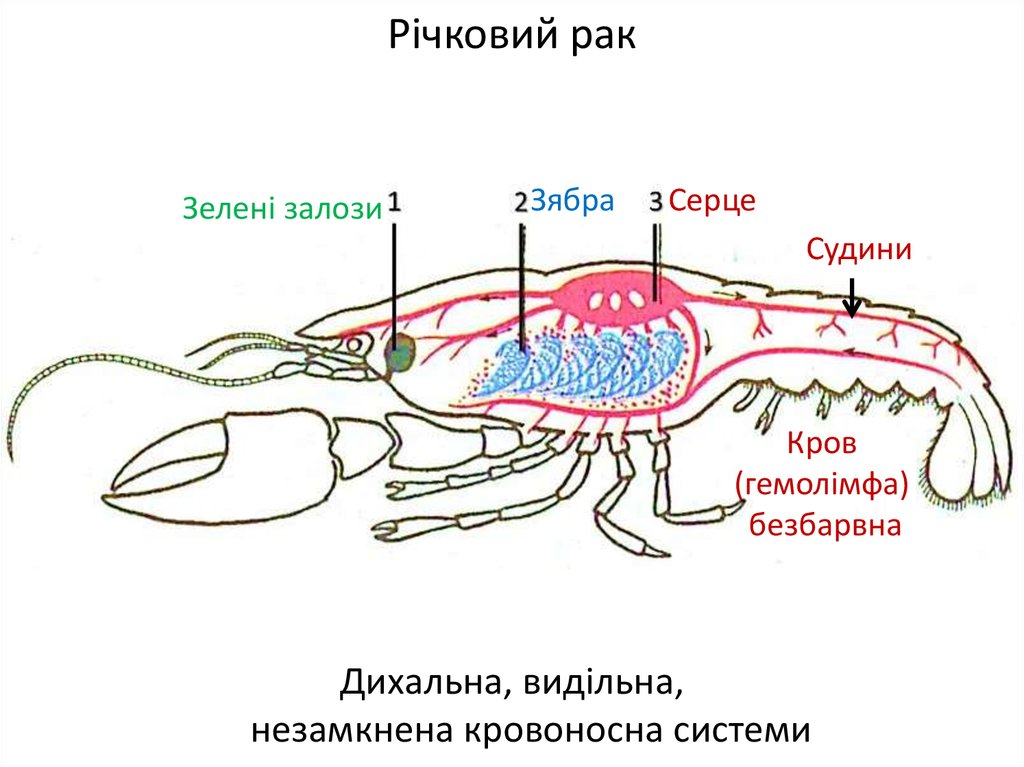 ЧЛЕНИСТОНОГІ, КЛАС КОМАХИ
Комахи мають серце у вигляді трубки з багатьох камер і єдину,  головну  судину.  Кровоносна система незамкнута.
Висновок: збільшення розмірів тіла приводить до ізоляції центральних кліток від стінок тіла, тому необхідна кровоносна система як транспорт. Еволюція кровоносної системи у 
безхребетних йде від появи судин до появи серця і незамкнутої кровоносної системи
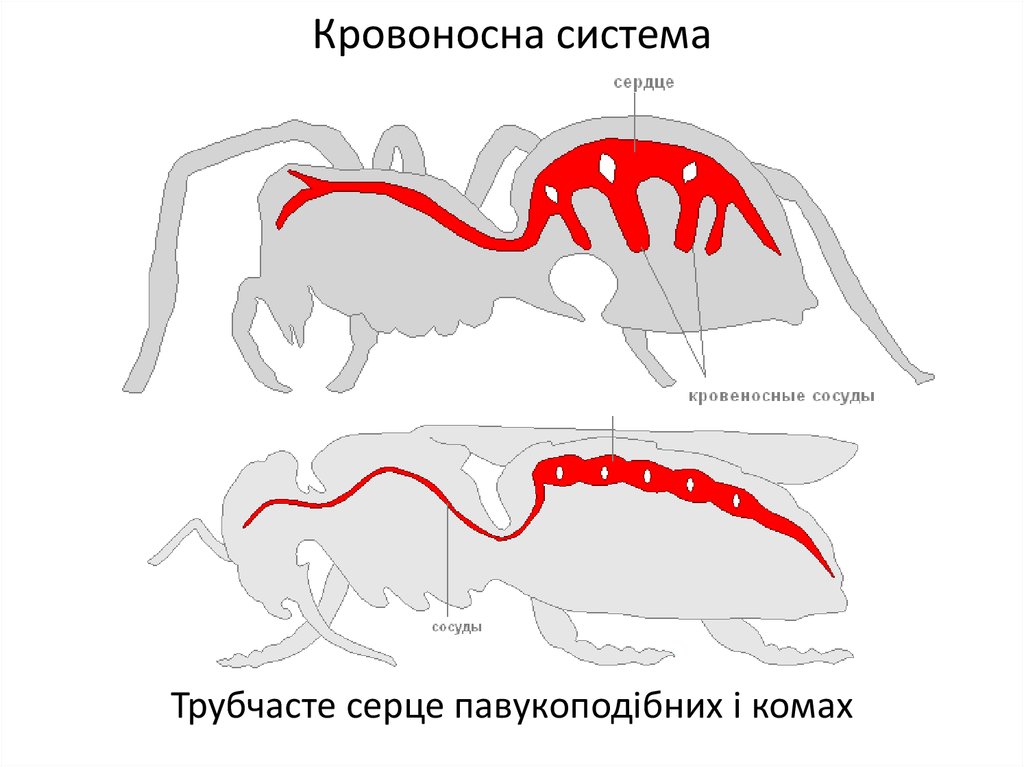 ХОРДОВІ, НАДКЛАС РИБИ
2-х камерне серце,1 коло кровообігу, замкнуте
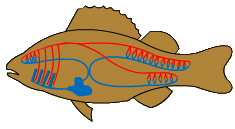 ХОРДОВІ, КЛАС ЗЕМНОВОДНІ
3-х-камерне серце, 2 кола кровообігу, замкнута кровоносна система.
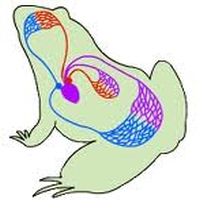 ХОРДОВІ, КЛАС РЕПТИЛІЇ
3-х-камерне  з неповною  перегородкою в серці, 2 кола кровообігу,  замкнута кровоносна система.
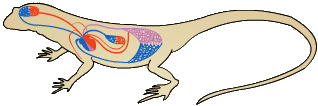 ХОРДОВІ, КЛАС ПТАХИ
4-х-камерне з повною перегородкою в серці. 2 кола кровообігу,  замкнута кровоносна система. Від лівого шлуночка виходить права дуга аорти
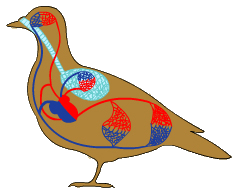 ХОРДОВІ, КЛАС ССАВЦІ
4-х-камерне з повною перегородкою в серці. 2 кола кровообігу,  замкнута кровоносна система.
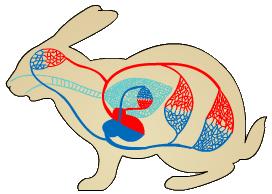 Висновок: еволюція кровоносної системи хребетних йшла по шляху
1) збільшення числа камер серця
2) утворення 3-х видів судин	
3) утворення замкнутої транспортної системи всередині організму
УЗАГАЛЬНЕННЯ
Еволюція йшла в напрямку створення спеціалізованої кровоносної системи, здатної забезпечувати всі клітини тіла необхідними для життєдіяльності речовинами:
ускладнення будова серця;
збільшення числа кіл кровообігу;
поділ крові на артеріальну та венозну.
Кров  (рідина червоного кольору) та гемолімфа - сполучна тканина, яка утворює  внутрішнє  середовище  організму. 	Виділяють два типи кровоносної системи  замкнену кровоносну систему та незамкнену кровоносну систему.
ДЯКУЮ ЗА УВАГУ!
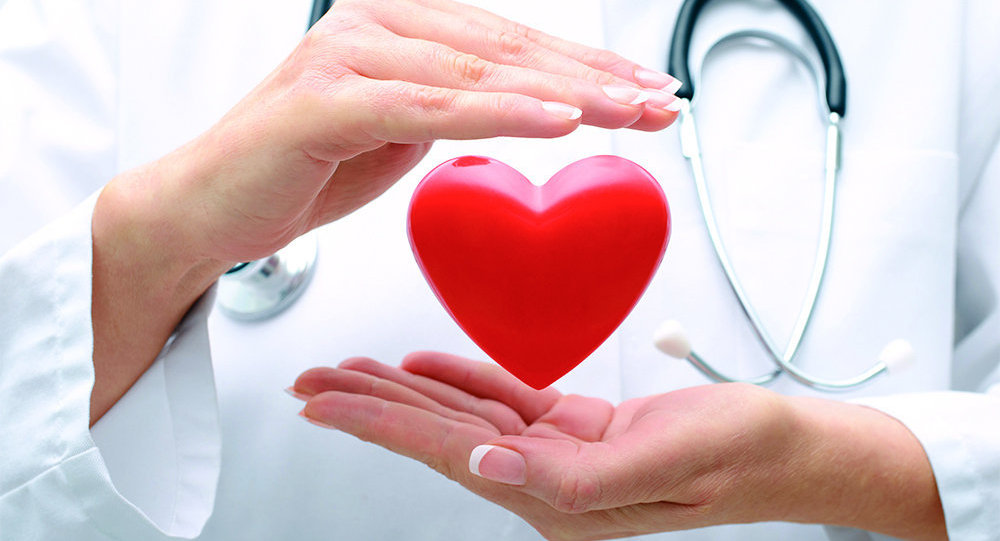